Neural Acceleration for General-Purpose Approximate Programs
Hadi Esmaeilzadeh, Adrian Sampson, Luis Ceze, Doug Burger
Powerpoint by John Morin
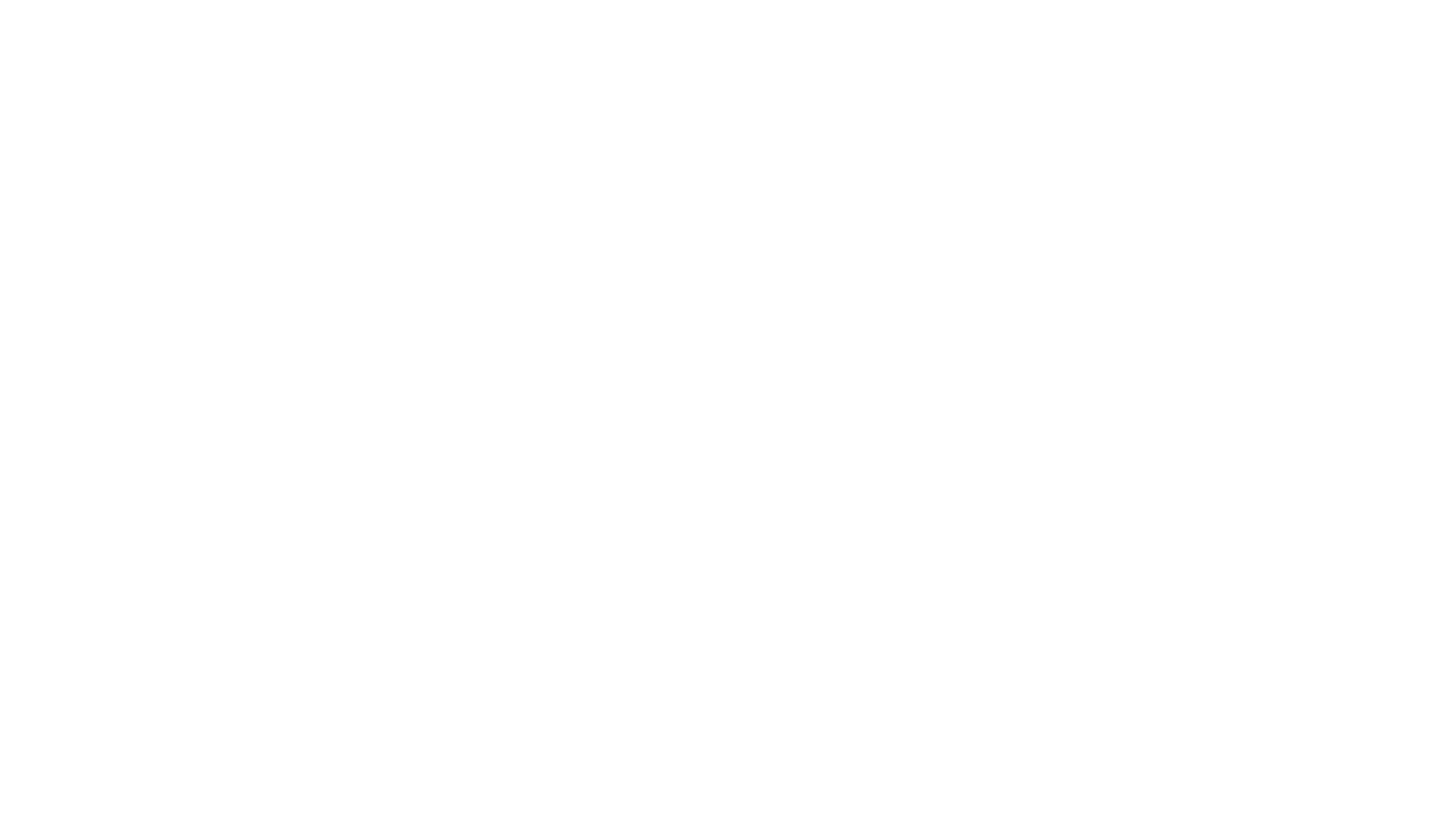 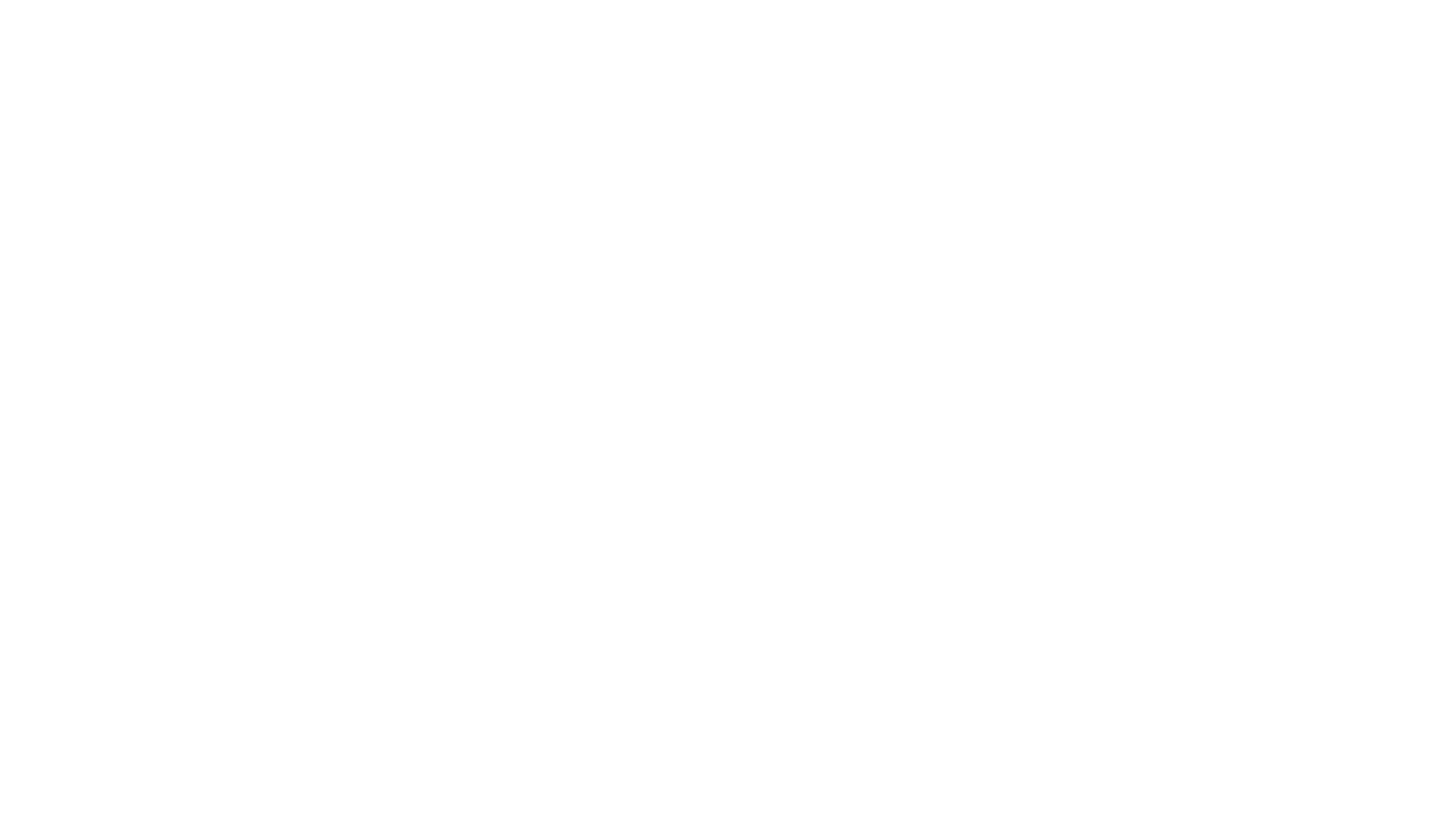 Overview
Refresher on neural nets
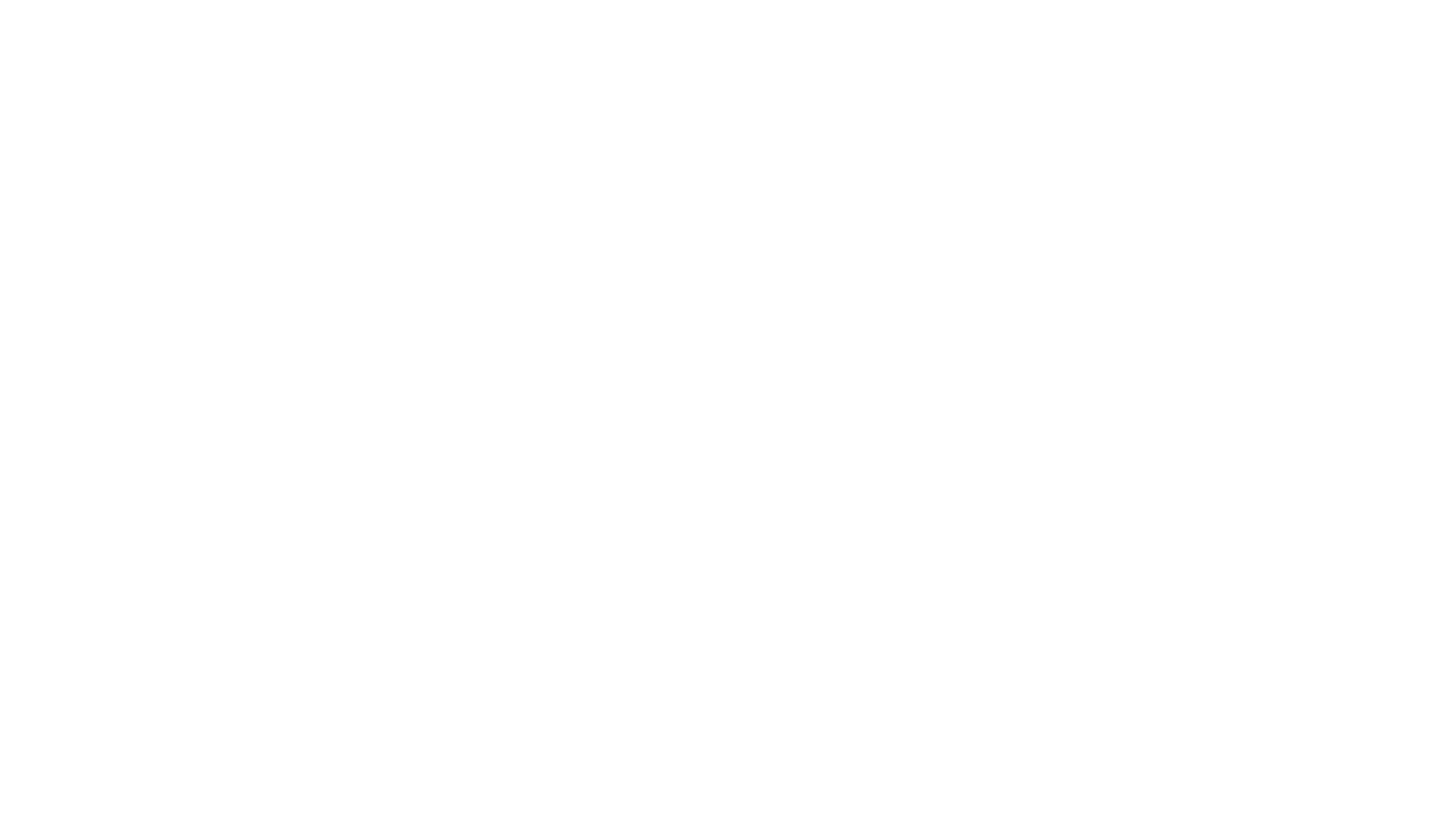 Elaboration on NPUs
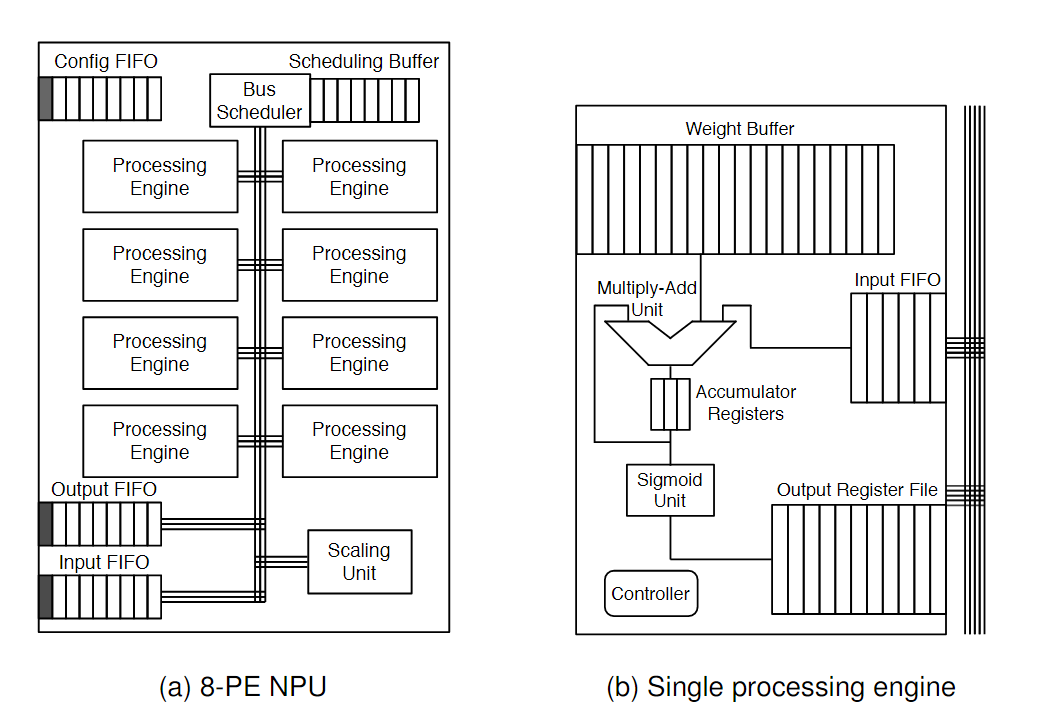 Designed specifically to deal with neural nets
Neurons are assigned individually to a PE
Each PE is used to evaluate individual multiply accumulate operations
3 phases
Programming – Code Criteria
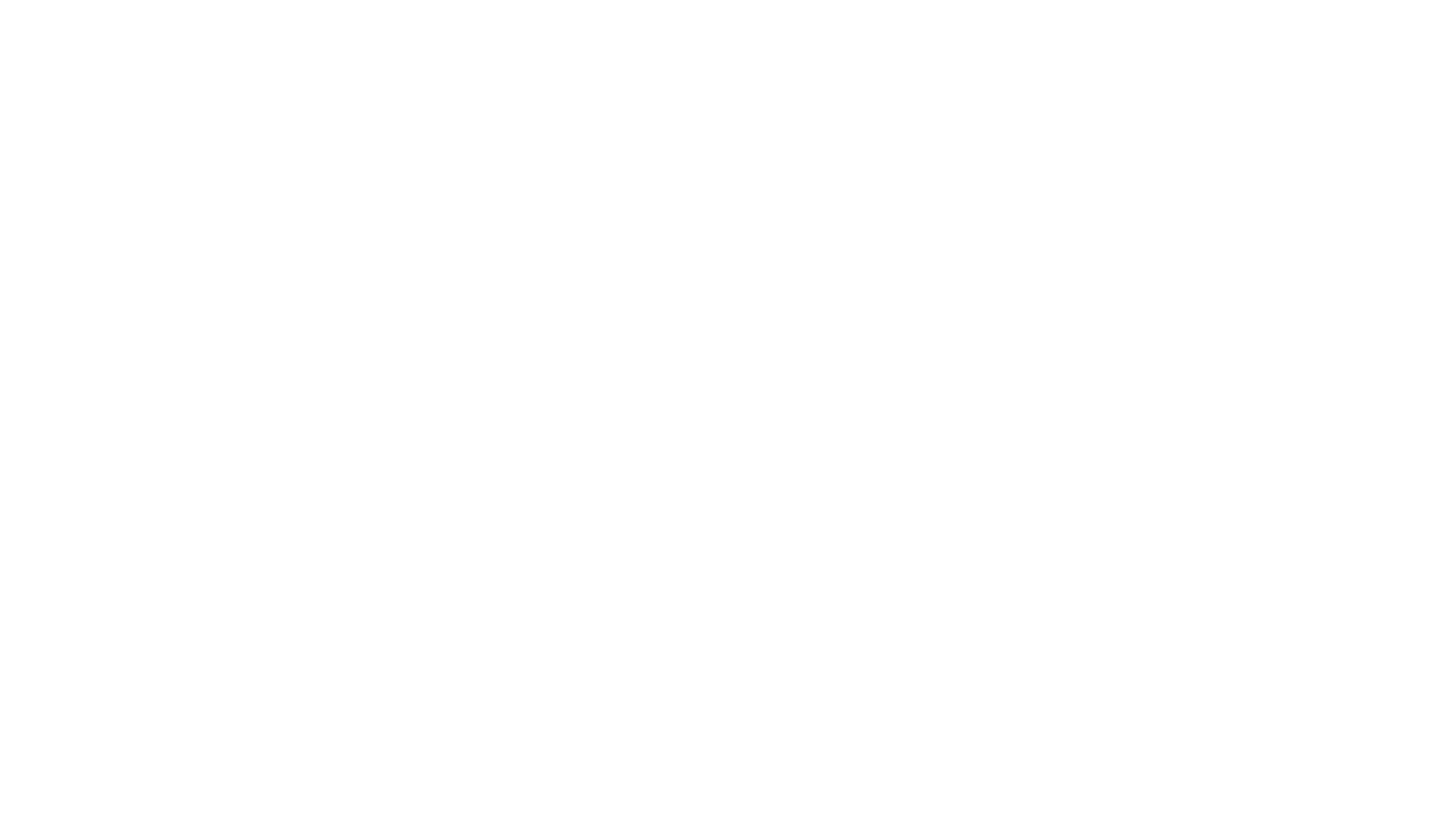 Programming – Annotation
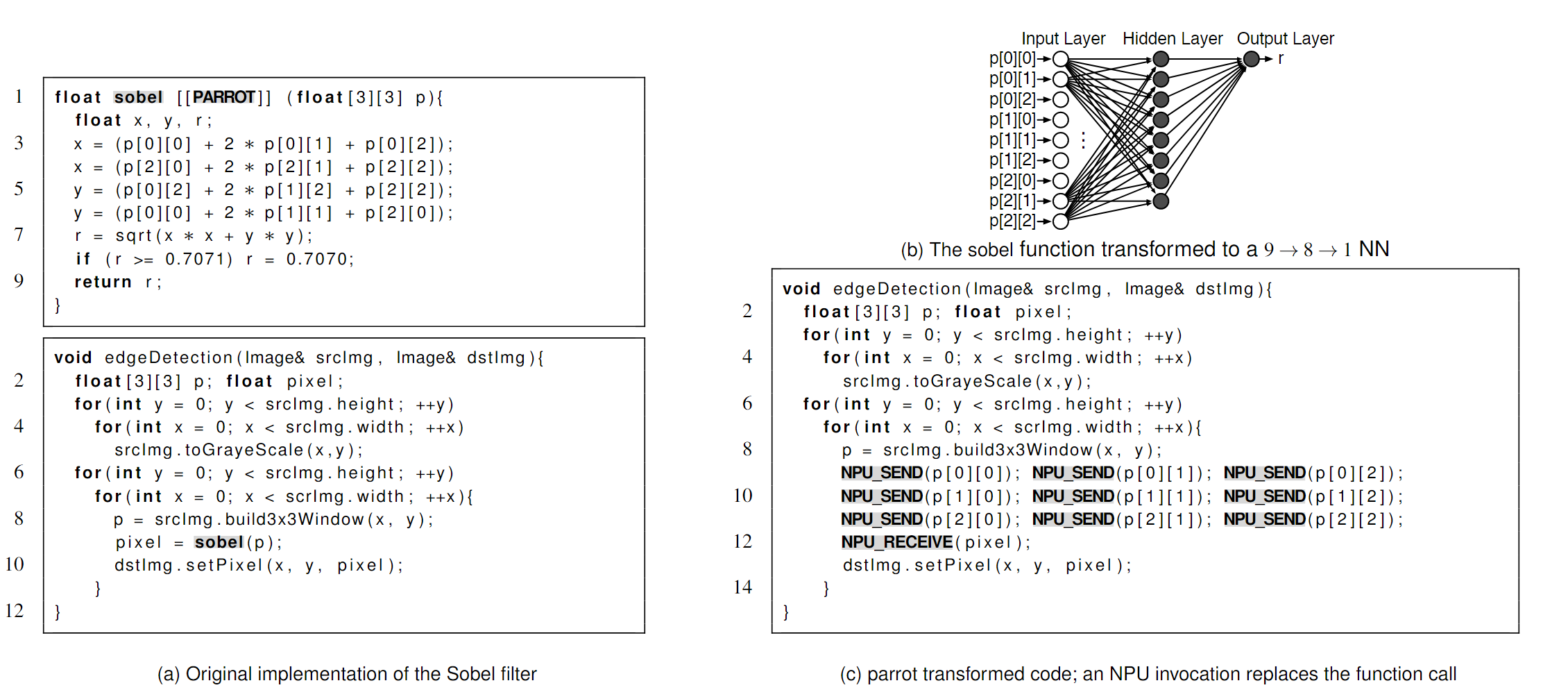 Up to Programmer’s discretion
Place [[PARROT]] on desired function
Compiler then replaces function with NPU specific code
Compiling – Training (Weights/Biases)
Performed on traditional Multi-Layered Perceptron (MLP)
Generally requires 5000 epochs (complete pass over data) to achieve sufficient accuracy and generalization
Weights and biases determined in the training phase
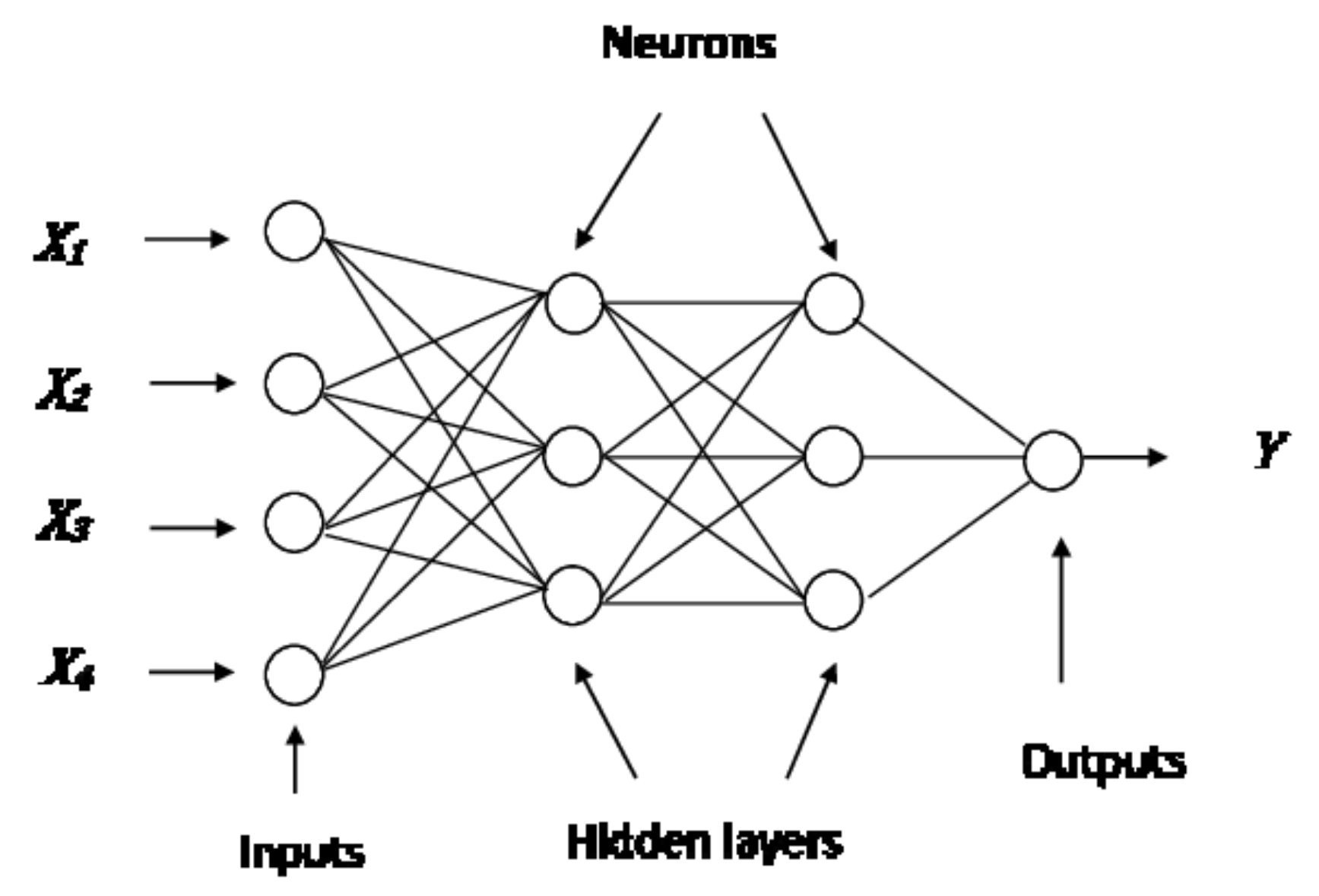 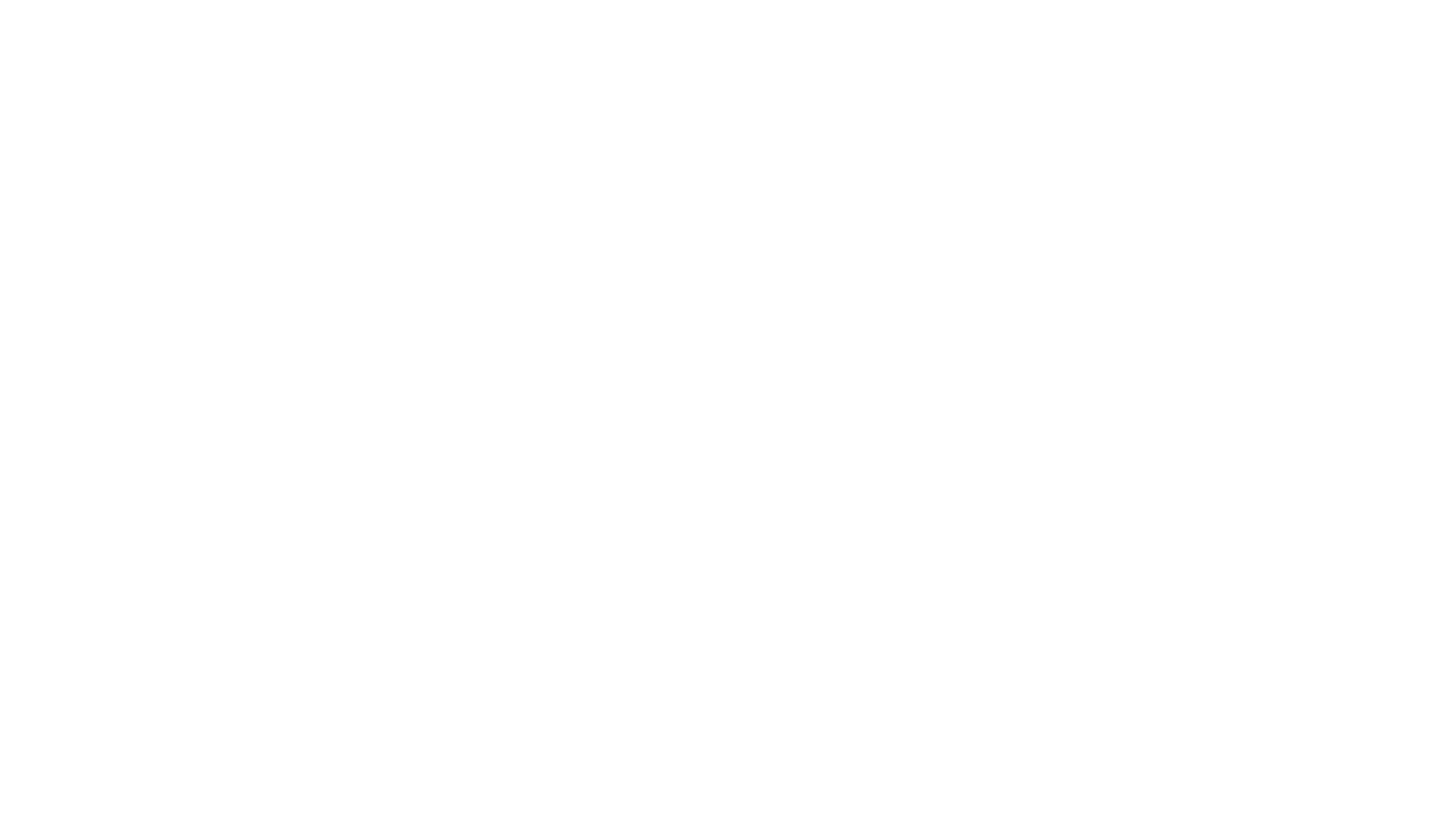 Compiling – Topology selection
Hidden layer structure of the MLP must be determined
Larger networks typically provide higher accuracy but worse speed and energy consumption
Tests performance of various combinations for optimal compromise
Number of neurons per layer increase in powers of two
Max limit of 32 neurons per layer and 2 hidden layers – 30 total combinations
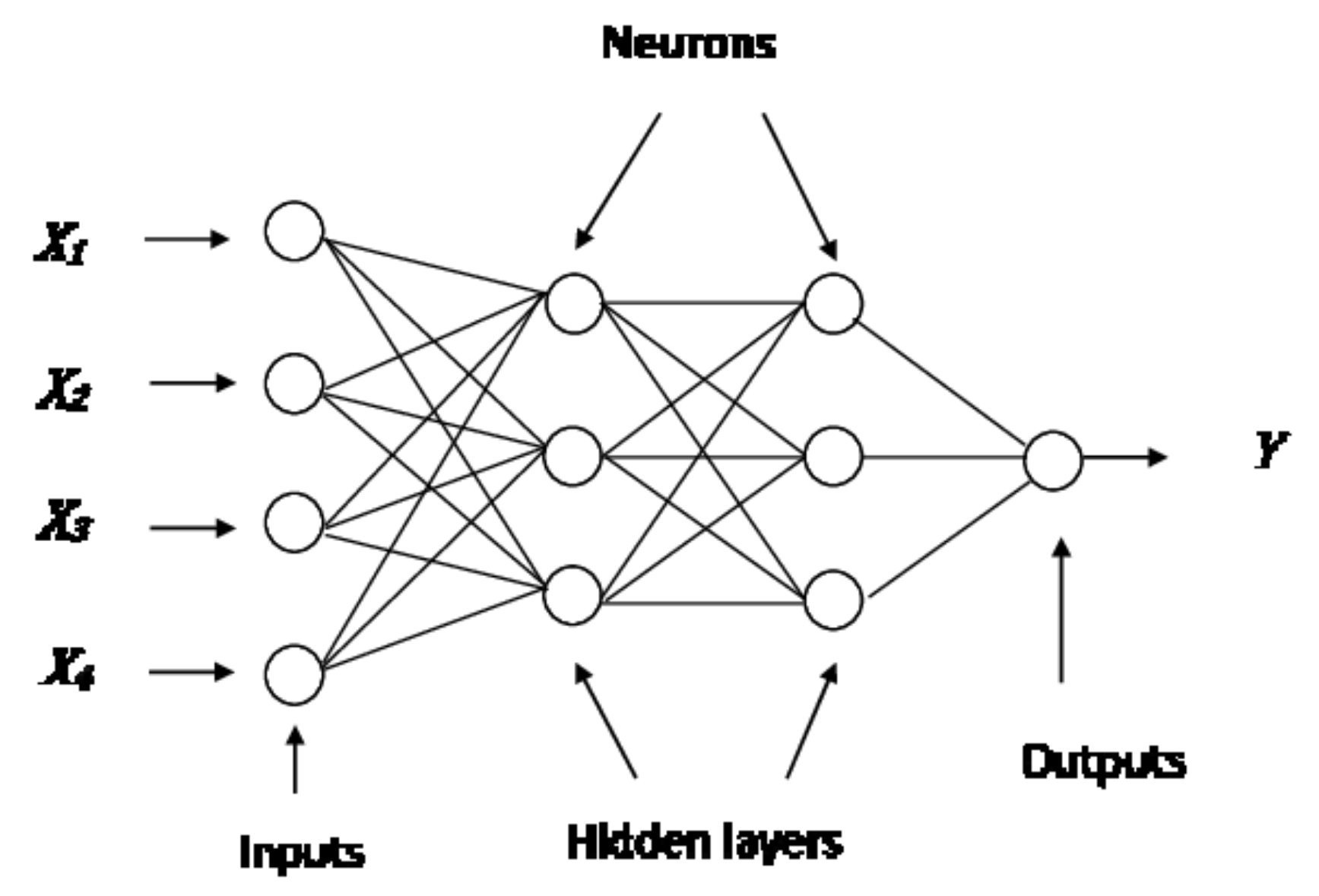 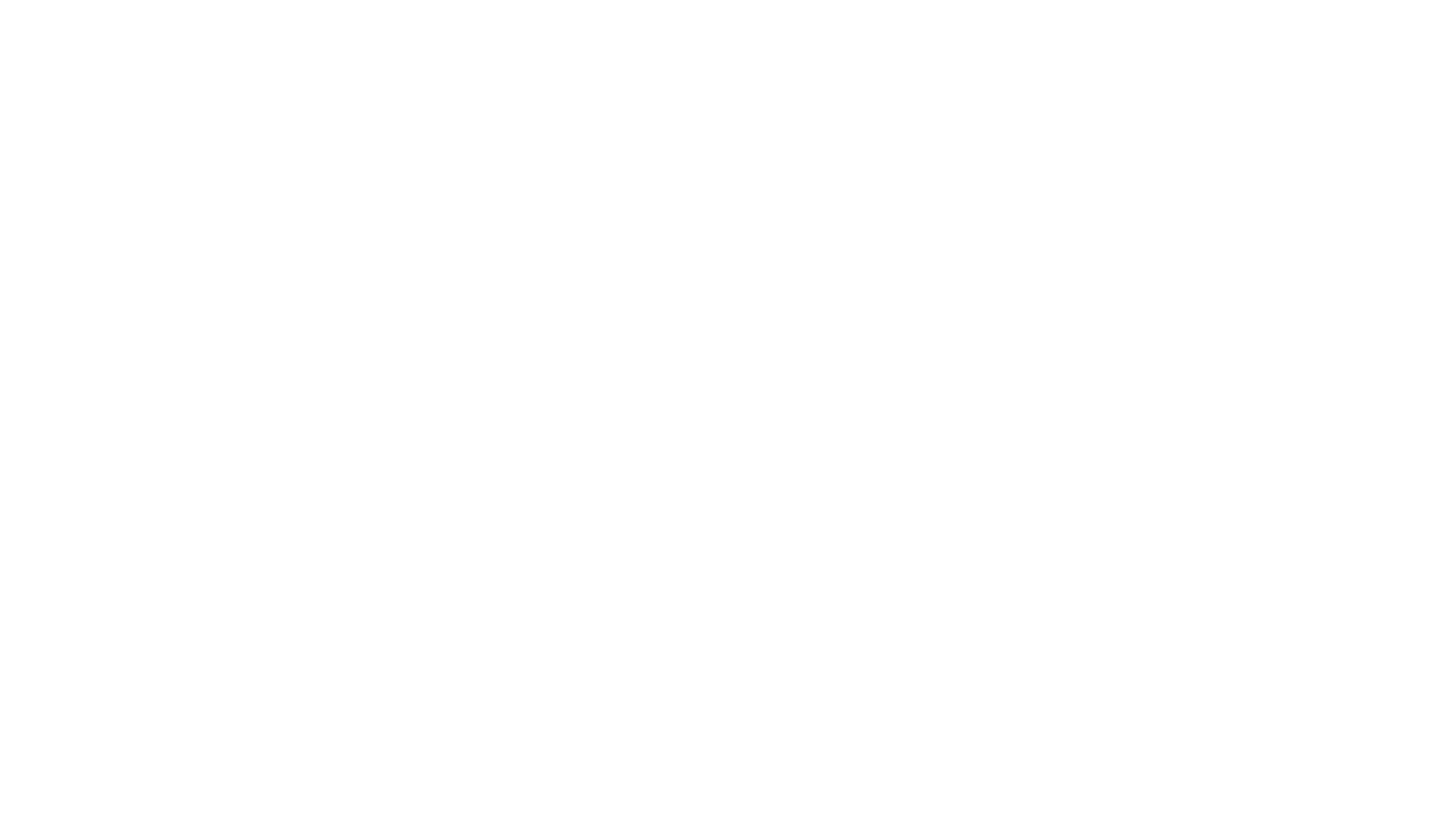 Execution – Architecture
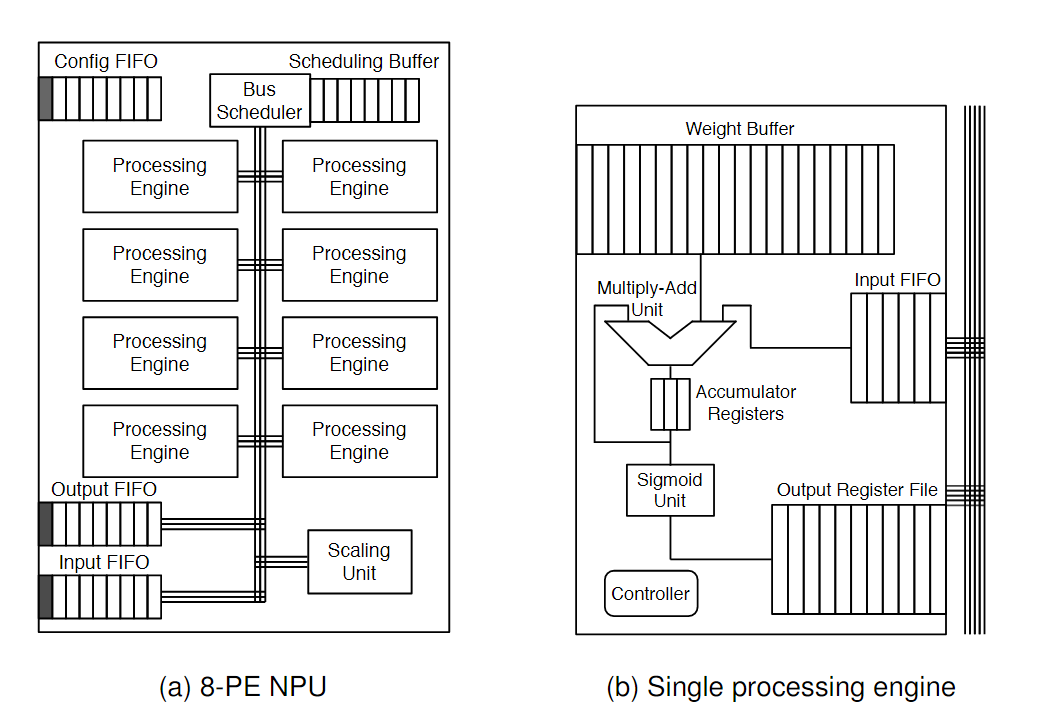 Three FIFOs: Input, Output, Config
Configuration FIFO determines the neuron assignments to PEs
Scheduling buffer either sends Input data to PE or PE data to Output
Execution – Interruptions
Calling of NPU can not be interrupted, otherwise NPU will be flushed / reset
Interrupts and Context Switches should be disabled during this period
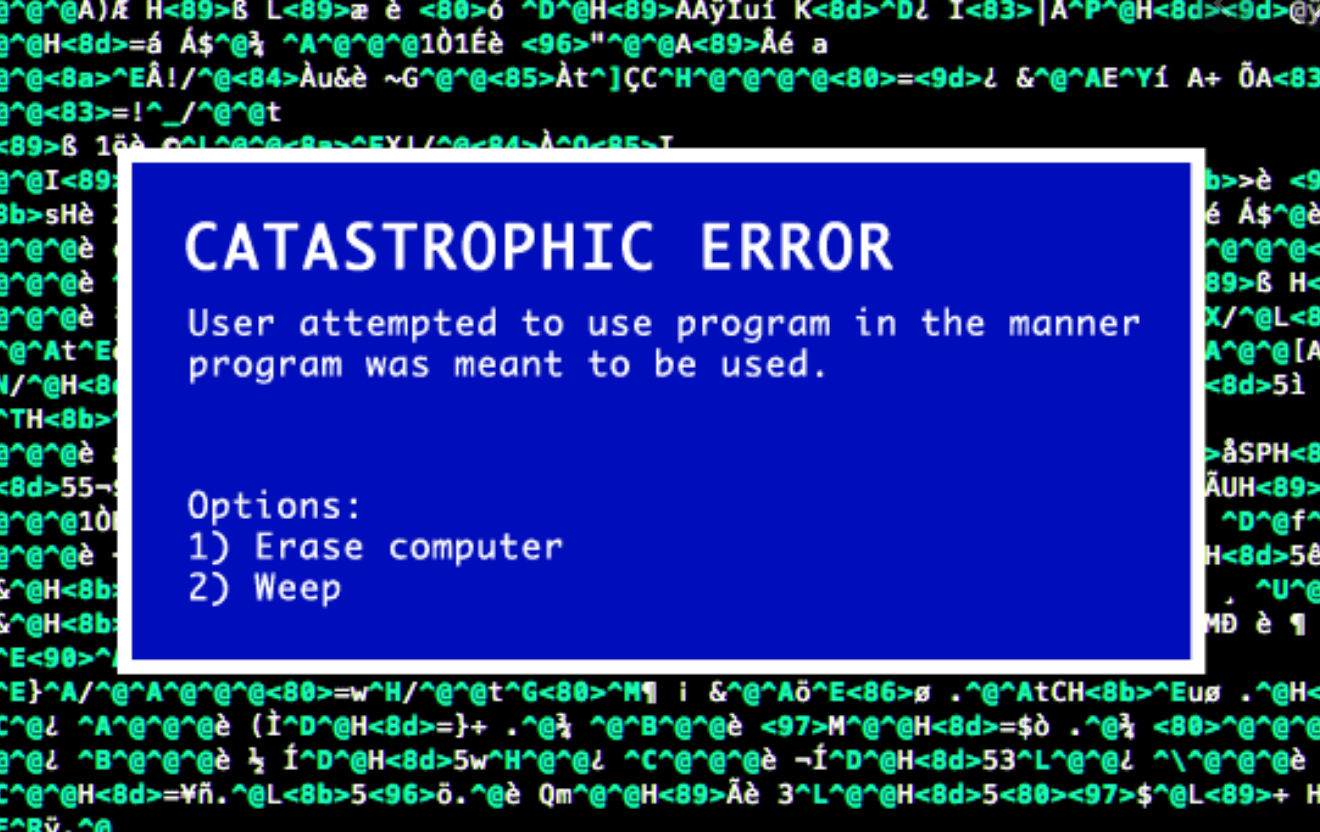 Deciding Number of processing engines
Multiple is better but have diminishing returns
Not worth increased complexity after 8
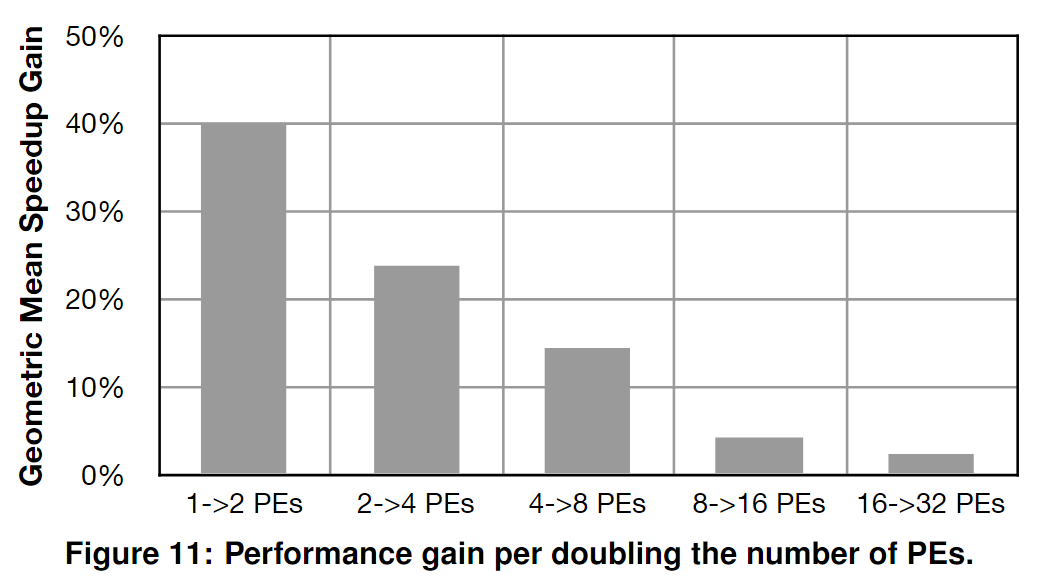 Evaluation
Tested on wide variety of applications
Average error <10% but sometimes as individually high as 80%
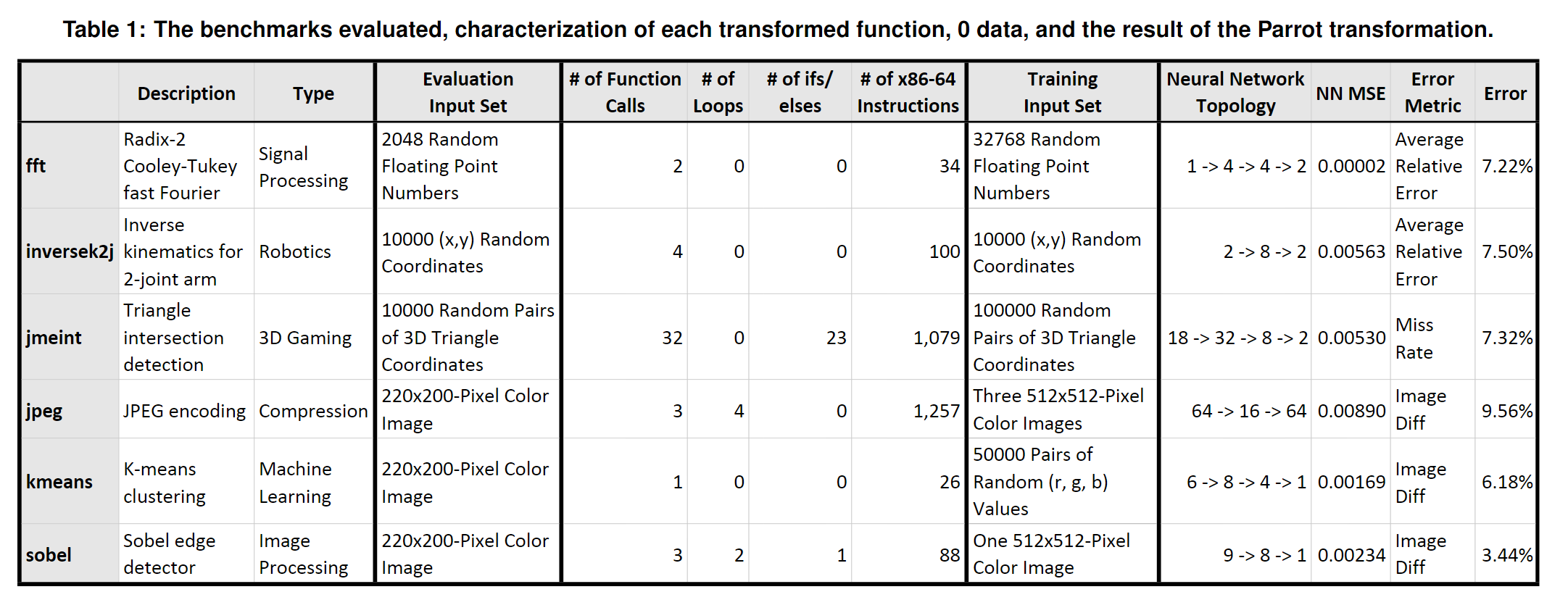 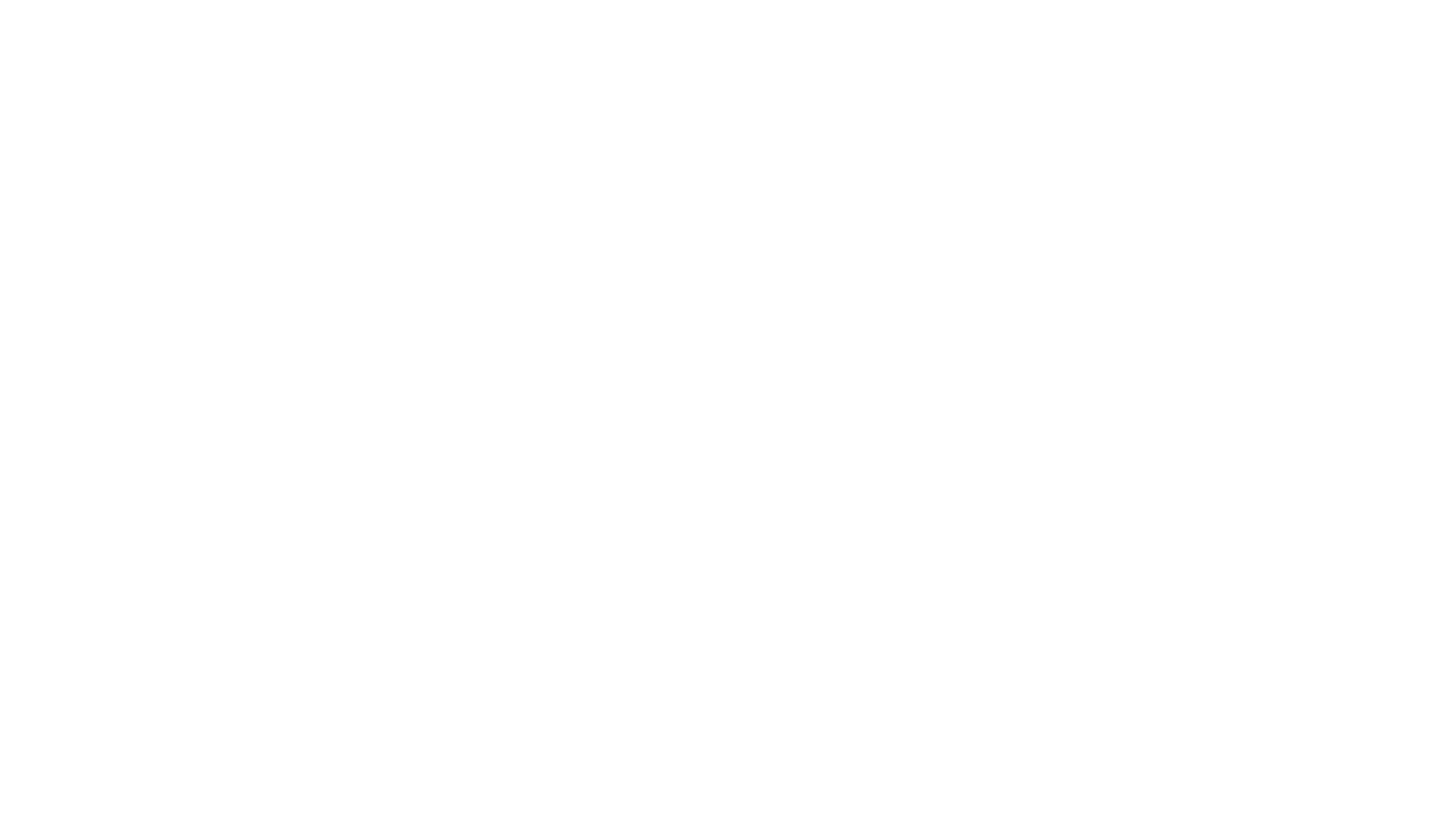 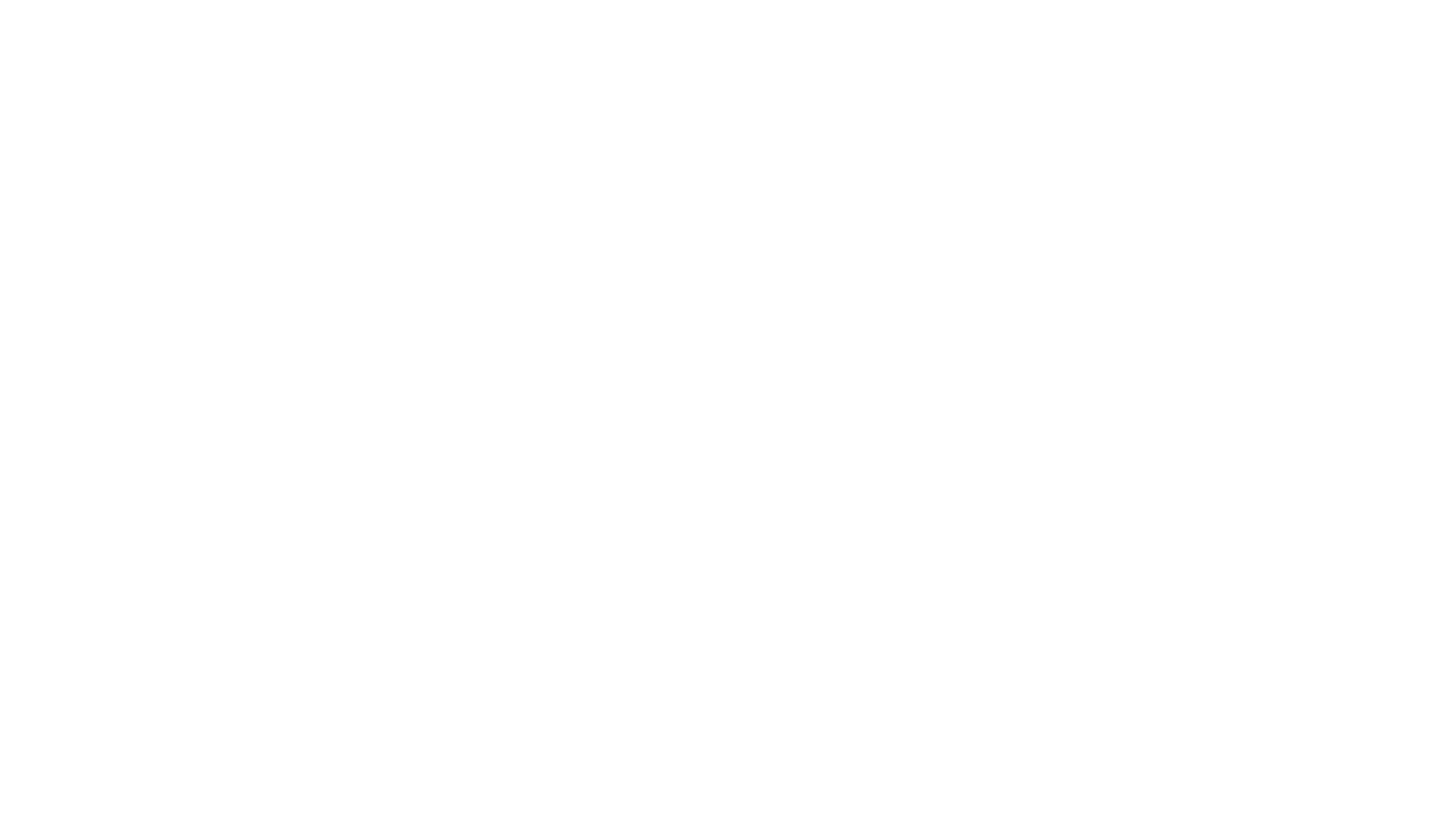 Possible Issue
Only trained on a single image – Possible Overfitting
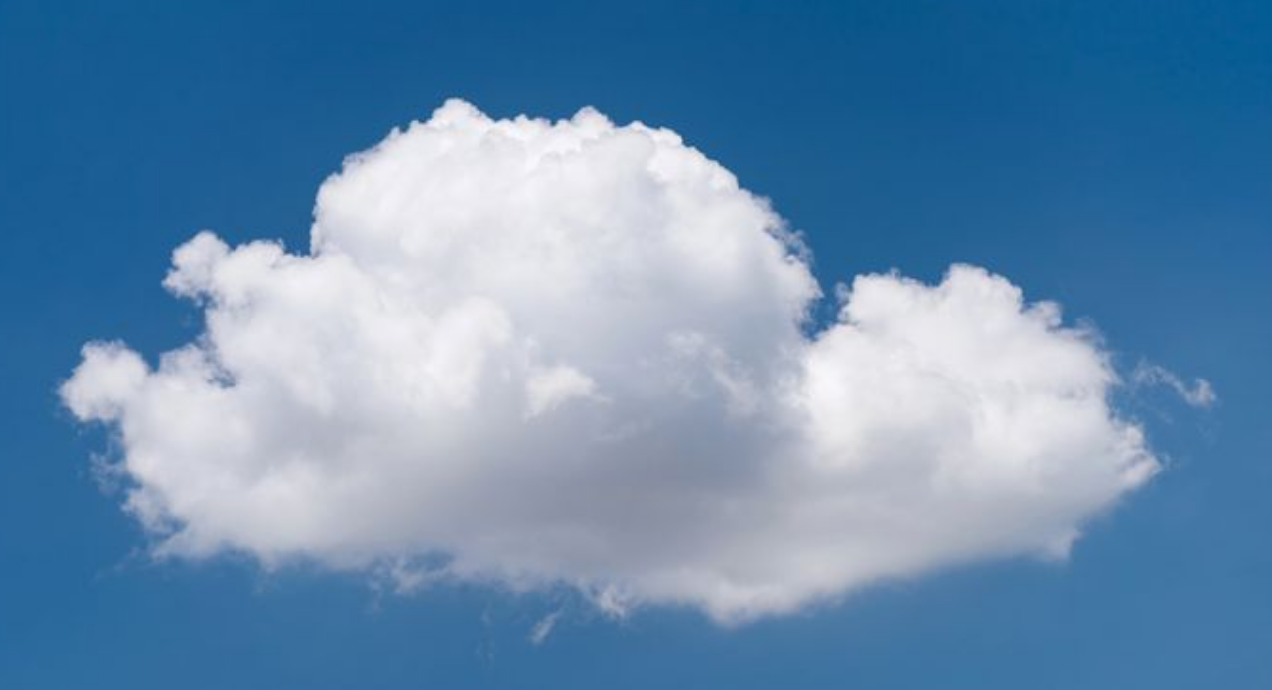 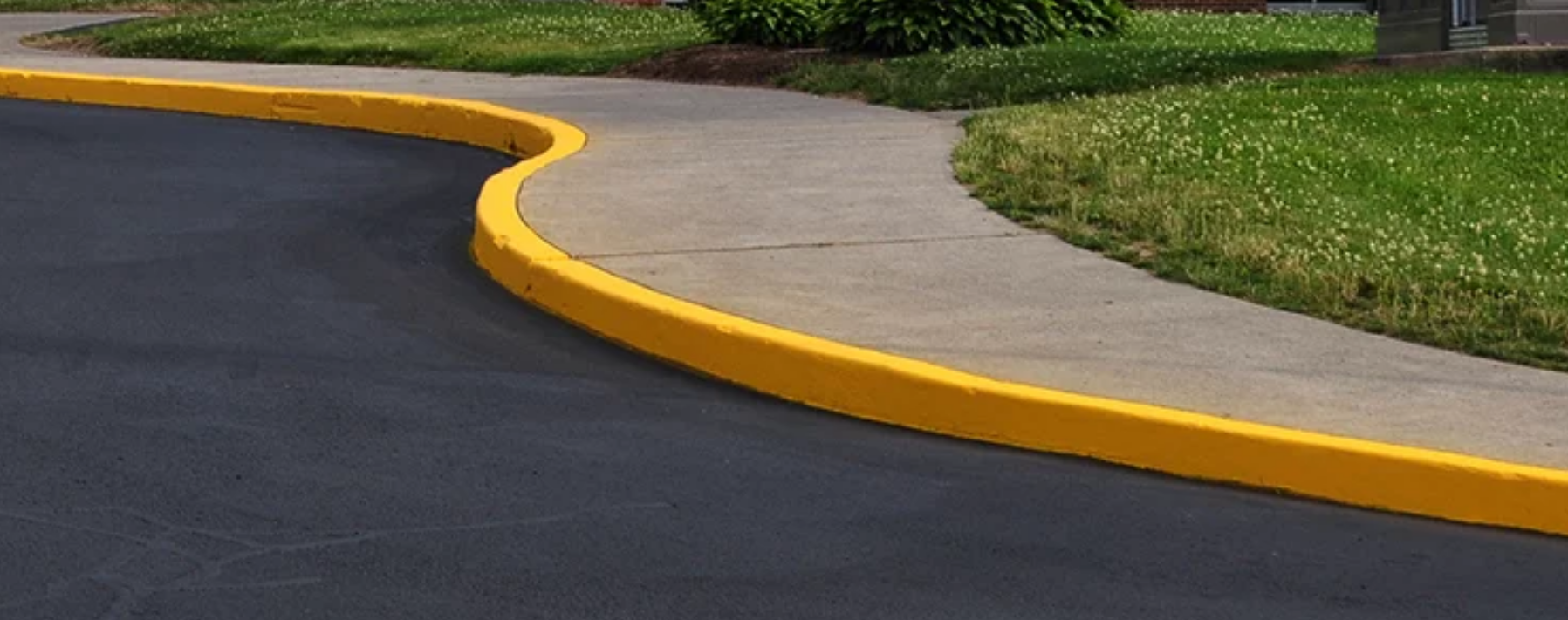 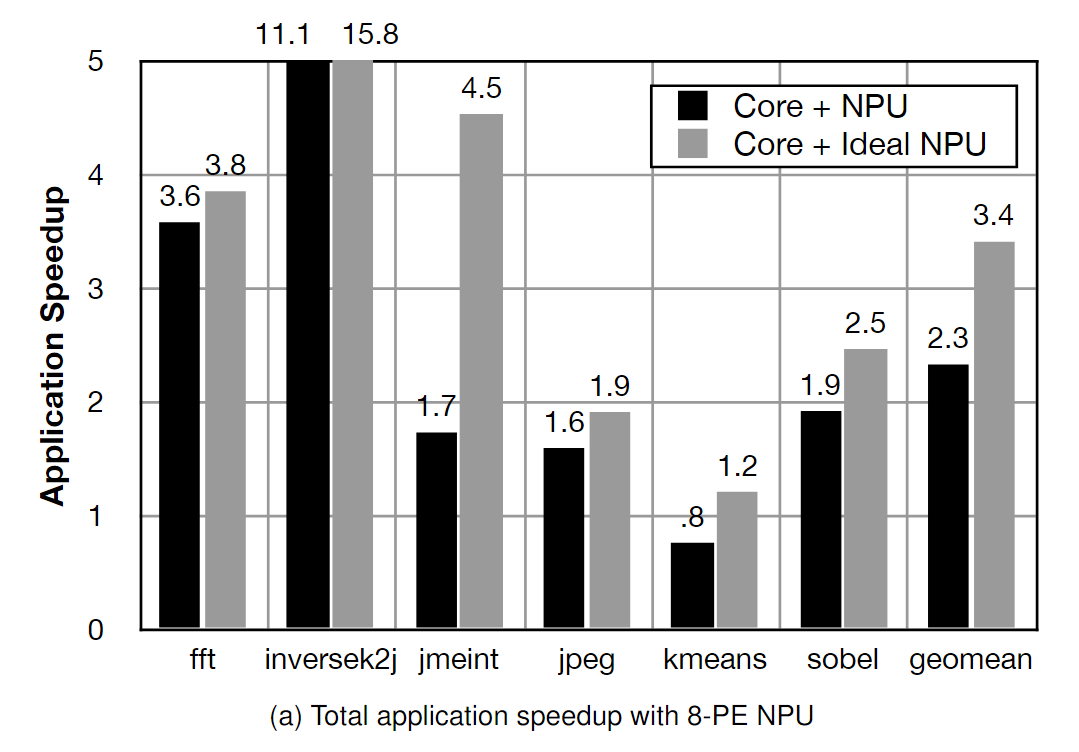 Results
Ideal NPU represents an NPU simulators prediction of outcome
Average speedup was 2.3x baseline
Average energy saved was 3x baseline
Slowed down significantly compared to baseline when using a regular CPU-NN
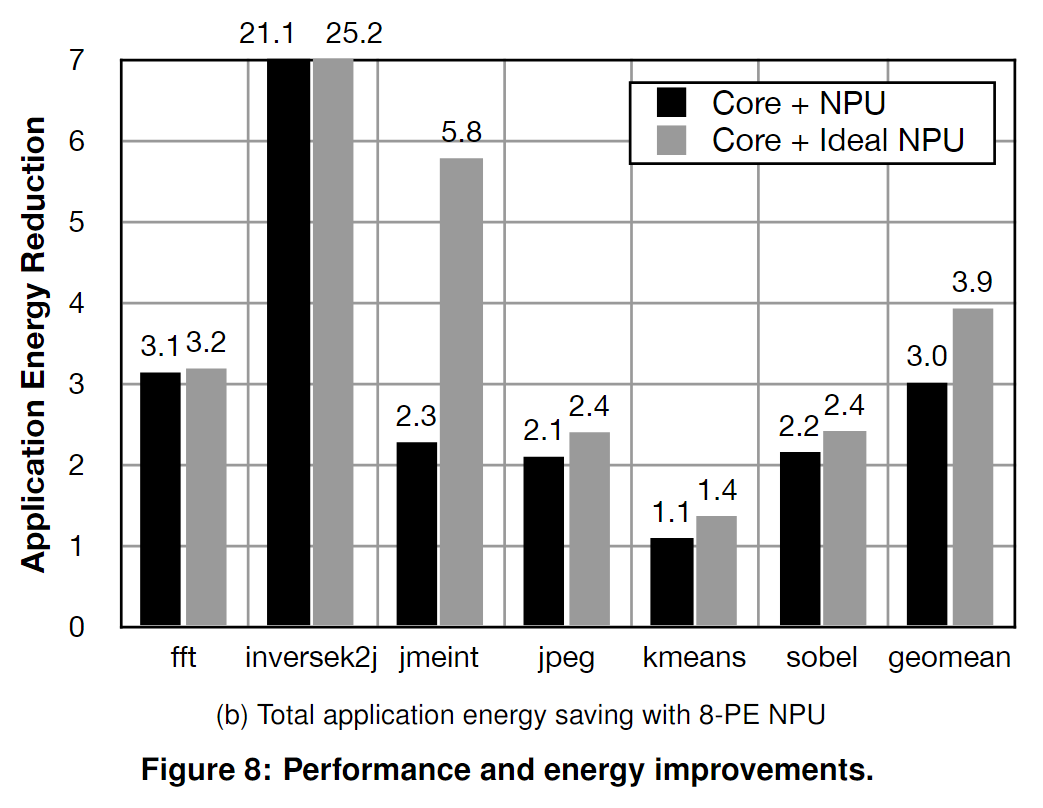 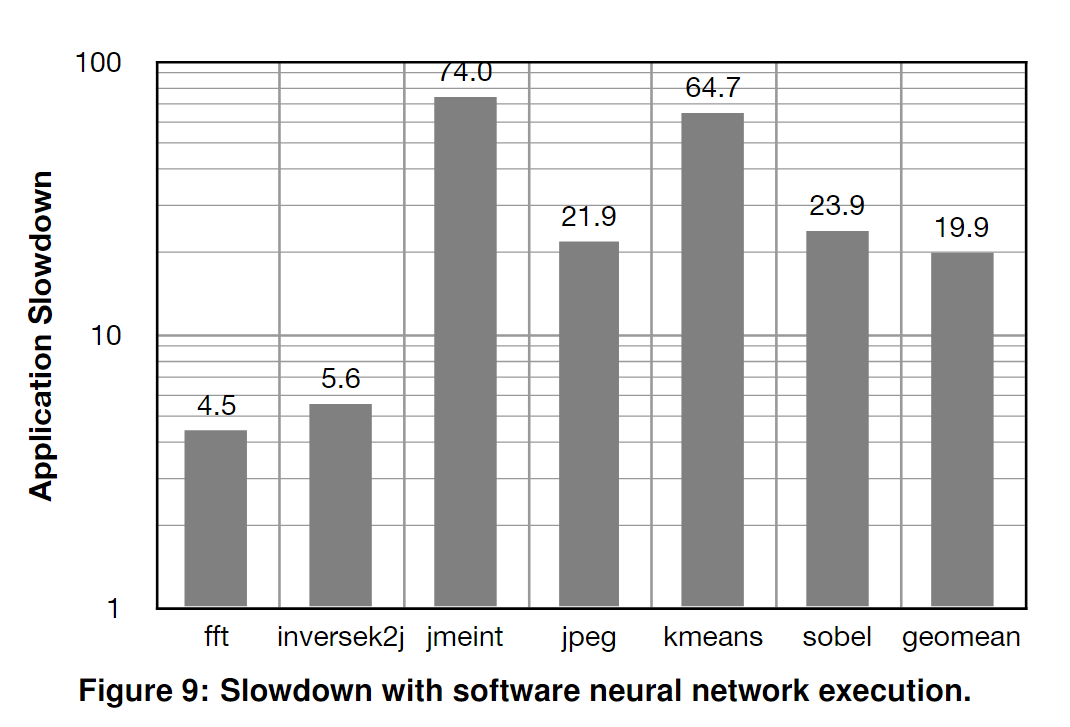 Limitations / Possible Improvements
Sample Questions
What is the core processing unit used to compute neural nets?
GPU
NPU
CPU
What two aspects of the NPU is the compiler in charge of configuring to maximize performance?
Weights/Biases and Node Topology
Clock latency and Neural Net Area
Set-up times and Hold times
Code Selection and Number of PEs used
Which is NOT a criteria for selecting a function to be approximated?
“Hot” code
Complex functionality
Well-defined inputs and outputs
Error Tolerant
Sample Questions
What is the core processing unit used to compute neural nets?
GPU
NPU
CPU
What two aspects of the NPU is the compiler in charge of configuring to maximize performance?
Weights/Biases and Node Topology
Clock latency and Neural Net Area
Set-up times and Hold times
Code Selection and Number of PEs used
Which is NOT a criteria for selecting a function to be approximated?
“Hot” code
Complex functionality
Well-defined inputs and outputs
Error Tolerant
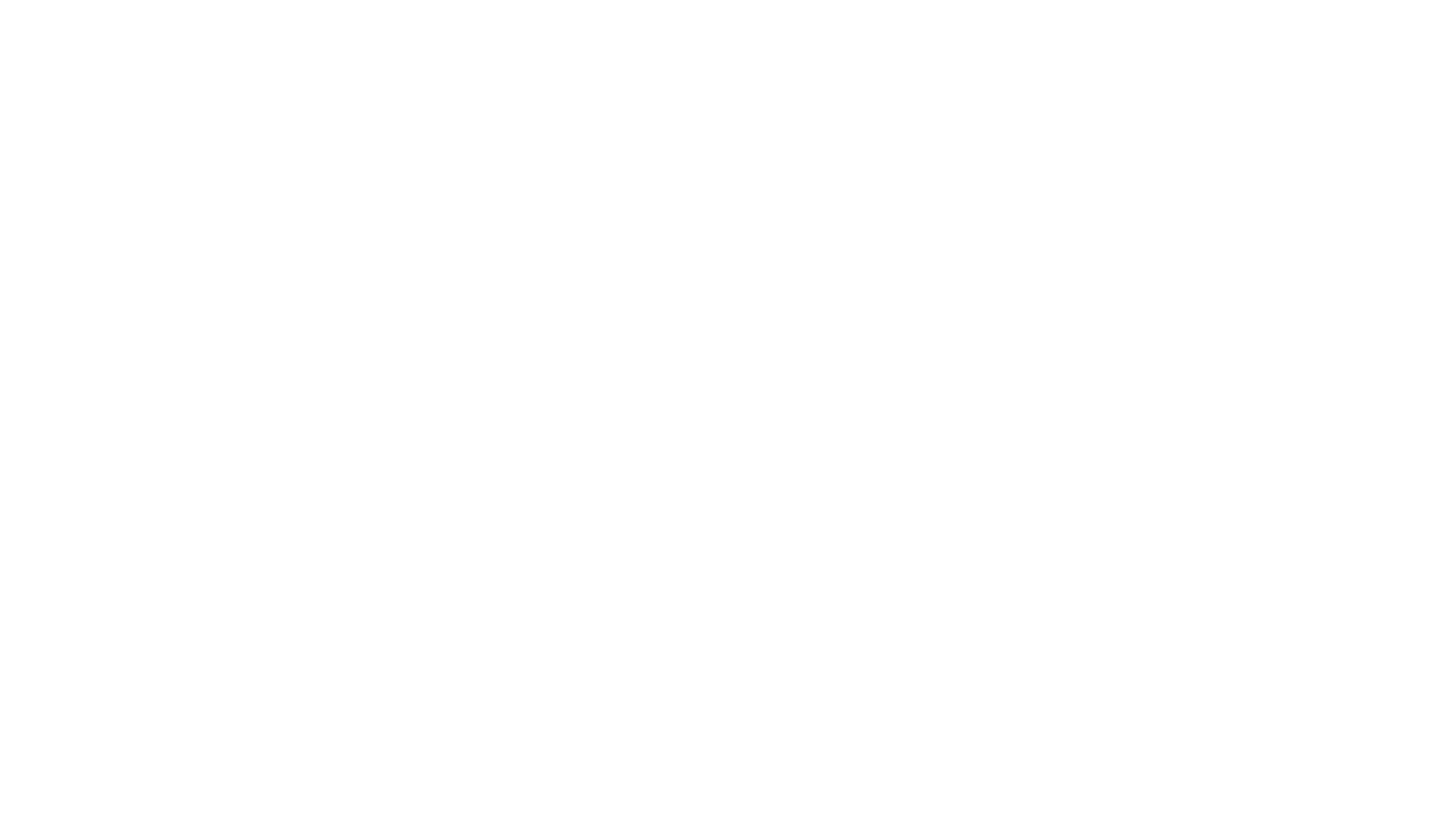 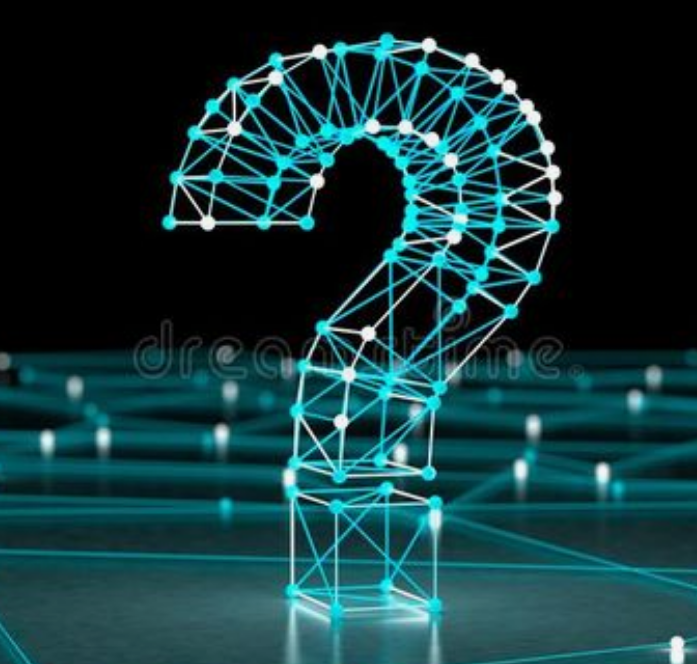 Questions?